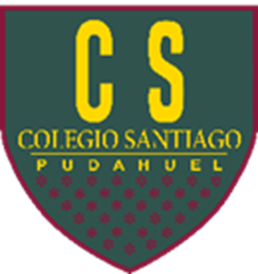 PLAN LECTOR N°5 - 2024
Estimados apoderados:Junto con saludar enviamos fechas correspondiente al Plan Lector n°5. La modalidad será prueba escrita. Recuerde que debe supervisar la lectura de su hijo/a, la que debe hacerse con anticipación a la fecha de la prueba.